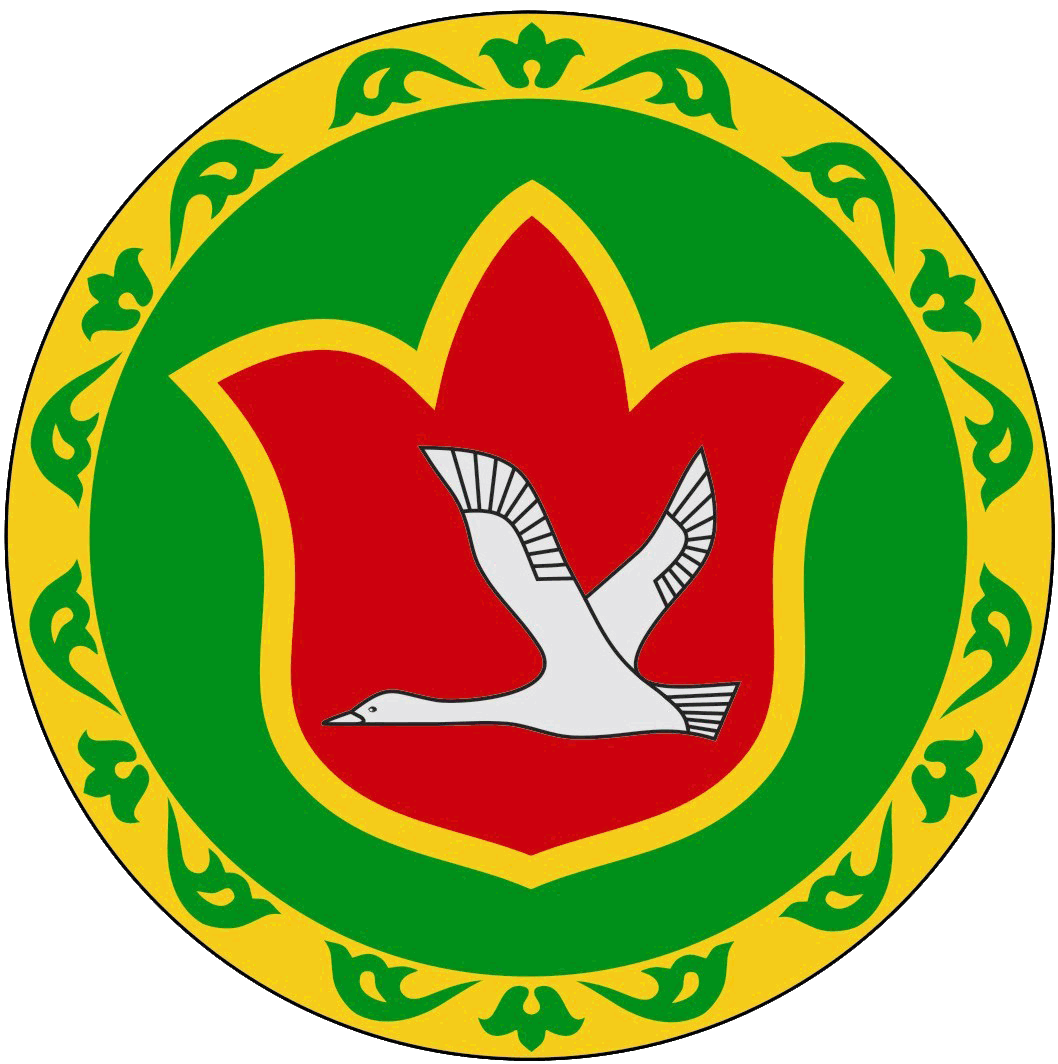 Бюджет Красноярского сельского поселения Бардымского  муниципального района Пермского края на 2019 и плановый период 2020-2021
Бюджет для граждан
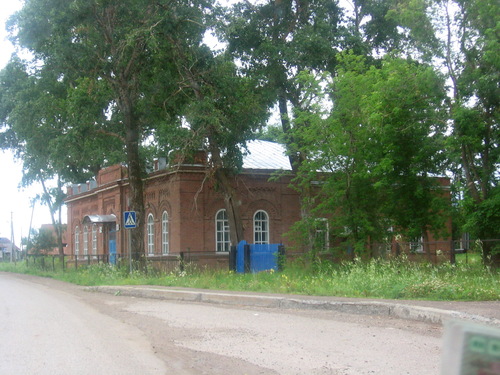 Бюджетный процесс – законодательно регламентированная деятельность по составлению и рассмотрению проекта бюджета, утверждению и исполнению бюджета, контролю за его исполнением, составлению, внешней проверке, рассмотрению и утверждению бюджетной отчётности.
Исполнение 
бюджета 
в текущем году
Рассмотрение
проекта бюджета
очередного года
Утверждение 
отчёта об исполнении
 бюджета 
предыдущего года
Бюджетный
процесс
Утверждение 
бюджета
очередного года
Формирование
отчёта об исполнении
бюджета 
предыдущего года
Исполнение 
бюджета 
в текущем году
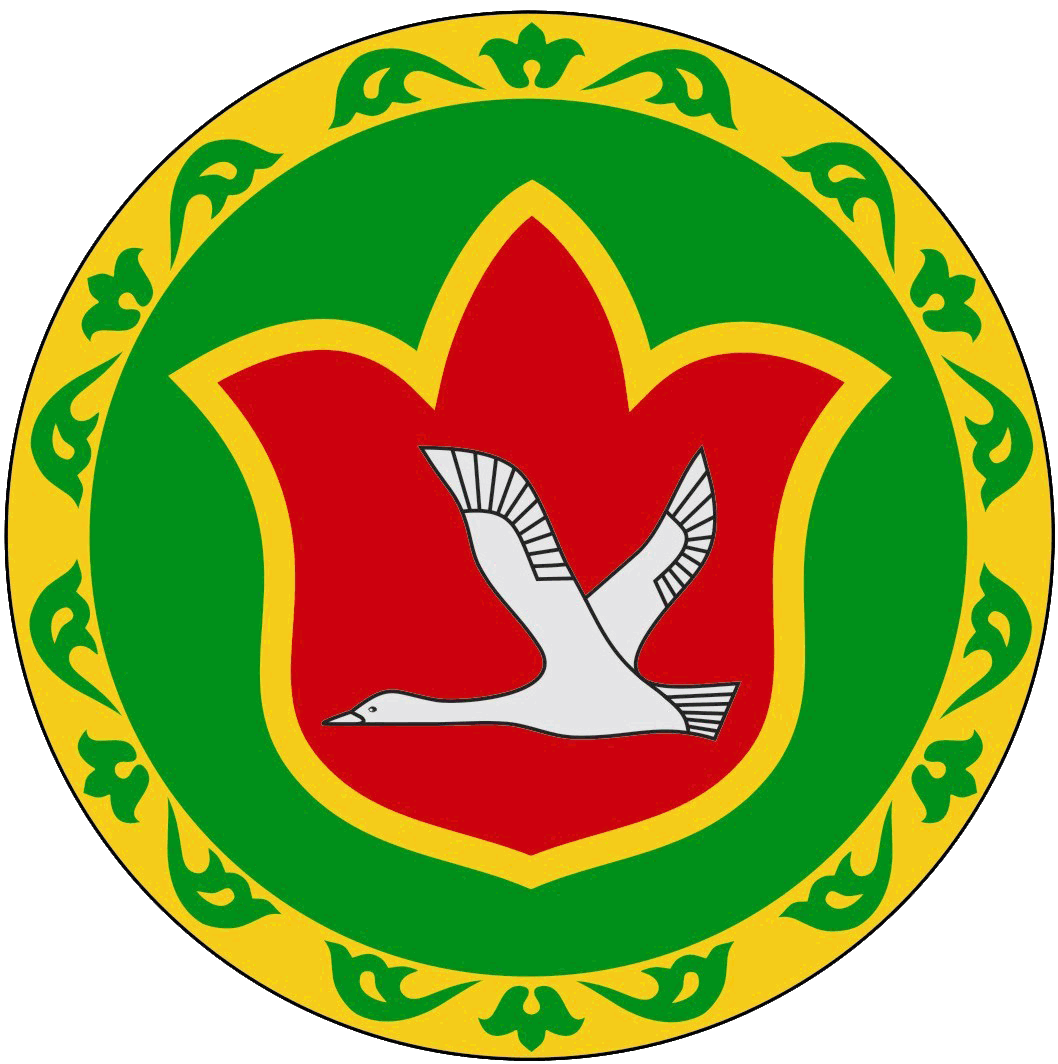 Решение Совета депутатов Красноярского сельского поселения «О бюджете  Красноярского сельского поселения  на 2019 год и на плановый период 2020 и 2021 годов» сформировано  в соответствии с Федеральным законом от 06 октября 2003 года № 131-ФЗ «Об общих принципах организации местного самоуправления в Российской Федерации», Уставом Красноярского сельского поселения, Бюджетным процессом Красноярского сельского поселения, с учетом прогноза социально-экономического развития  на 2019-2021 годы.
          Основными целями, поставленными Бюджетным посланием Президента Российской Федерации, являются обеспечение долгосрочной сбалансированности и устойчивости бюджетной системы как базового принципа ответственной бюджетной политики при безусловном исполнении всех обязательств государства, выполнение задач, поставленных в указах Президента Российской Федерации.
          Отличительной особенностью проекта решения о бюджете на 2019 год и на плановый период 2020 и 2021 годов является его формирование с учетом применения  программной классификации расходов, в том числе в части отражения в составе целевых статей расходов, которые формируются в рамках муниципальных программ, и расходов в соответствии с непрограммными направлениями деятельности, не включенными в муниципальные программы. В рамках утвержденных программ консолидированы мероприятия по достижению целей и решению задач соответствующих направлений социально-экономического развития поселения.
Доходная часть бюджета Красноярского сельского поселения на 2019-2021 годы сформирована с учетом прогноза  социально-экономического развития на 2019-2021 годы. 
Доходы  бюджета поселения на 2019 год предлагаются в сумме 8487,42 тыс. рублей, из них налоговые и неналоговые запланированы в сумме 2805,00 тыс.руб. Безвозмездные поступления запланированы в сумме 5682,42тыс.руб.
	На 2020 год доходы  в решении о бюджете поселения предлагаются законопроектом в сумме 8331,98 тыс. рублей, с уменьшением доходов  на 155,44 тыс. рублей относительно параметров 2019 года. Данное уменьшение обусловлено снижением уровня дохода от реализации имущества и дотации в 2020 году.
	Доходы  в бюджете поселения на 2021 год запланированы в объеме 8173,18 тыс. рублей, с уменьшением  относительно уровня 2019 года на  314,24 тыс. рублей.
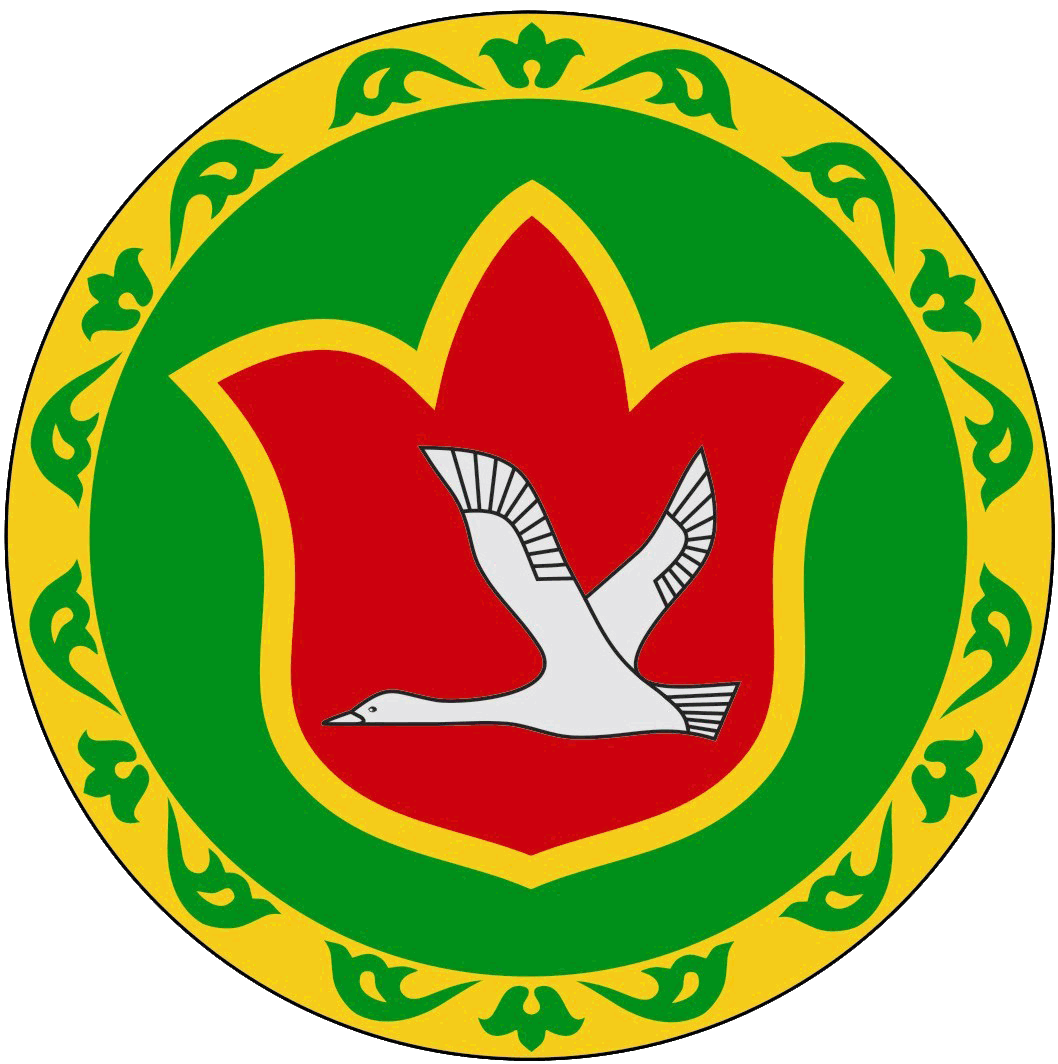 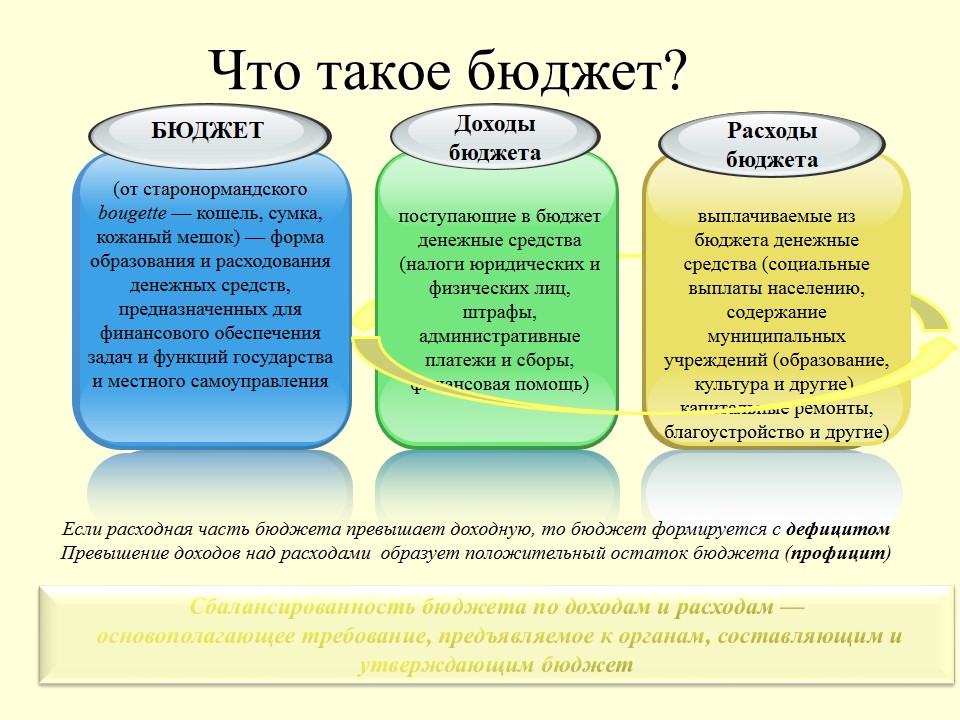 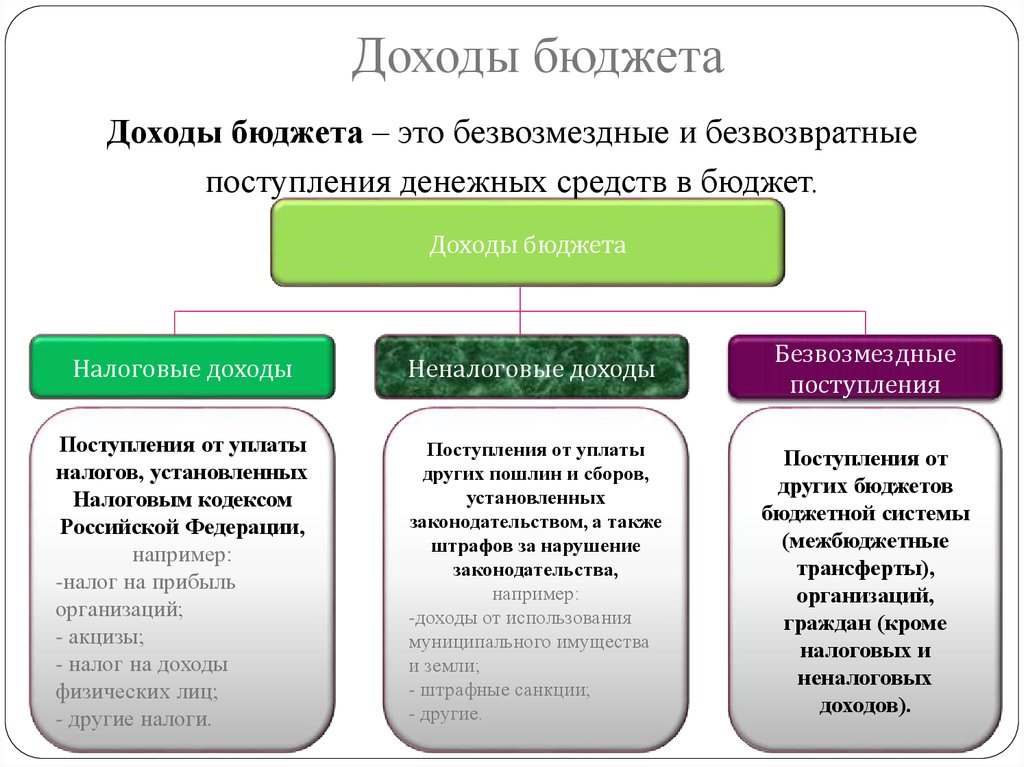 Структура налоговых и неналоговых доходов бюджетаКрасноярского сельского поселения                                                                    тыс.руб.
2019г  -8487,42                                                      2019г  -2788,00                                                2019 – 17,00
               2020г  -8331,98                                                      2020г  -2780,00                                                2020г – 17,00
               2021г  -8173,18                                                       2021г  -2780,00                                                2021г – 17,00
Налоговые и 
неналоговые доходы (всего)
Налоговые                                                                    
 доходы
Неналоговые доходы
Динамика безвозмездных поступлений
Расходы  бюджета Красноярского                      сельского поселения
Расходы местного бюджета- денежные средства, направляемые на финансовое обеспечение задач и функций органов местного самоуправления.
    Расходы Красноярского сельского поселения формируются по отдельным направлениям необходимым для исполнения полномочий органов местного самоуправления сельского поселения в соответствии с Федеральным законом от 06.10.2003г № 131-ФЗ «Об общих принципах организации местного самоуправления в Российской Федерации»
     Расходы бюджета сельского поселения классифицируются:
           - по разделам и подразделам;
           - по целевым статьям(муниципальным 
              программам и непрограммным направлениям)
           - группам и подгруппам видов расходов.
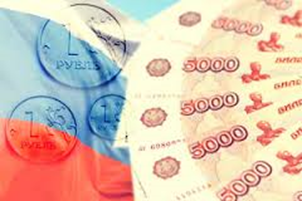 Динамика расходов бюджета Красноярского                                           сельского поселения                                                       (тыс.руб.)
Структура расходов бюджета Красноярского  сельского поселения на 2019 год
Основные сведения                            о межбюджетных отношениях
Межбюджетные отношения – это взаимоотношения между публично-правовыми образованиями по вопросам регулирования бюджетных правоотношений, организации и осуществления бюджетного процесса.
Дотации (от лат. "Dotatio" – дар, пожертвование) – предоставляются без определения конкретной цели их использования
Иные межбюджетные трансферты – предоставляются на определённые цели
Межбюджетные трансферты – 
это средства,
предоставляемые одним бюджетом
бюджетной системы Российской Федерации
другому бюджету бюджетной системы 
Российской Федерации
Субвенции (от лат. "Subvenire" – приходить на помощь) – предоставляются на финансирование "переданных" другим публично-правовым образованиям полномочий
Субсидии (от лат. "Subsidium" – поддержка) – предоставляются на условиях долевого софинансирования расходов других бюджетов
Муниципальная программа «Развитие культуры»
На реализацию принятой муниципальной программы
              Красноярского сельского поселения  
                               предусмотрено:
 в 2019 году 3440,90 тыс. рублей, 
 в 2020 году 3482,90 тыс. рублей,
 в 2021 году 3482,90 тыс. рублей.
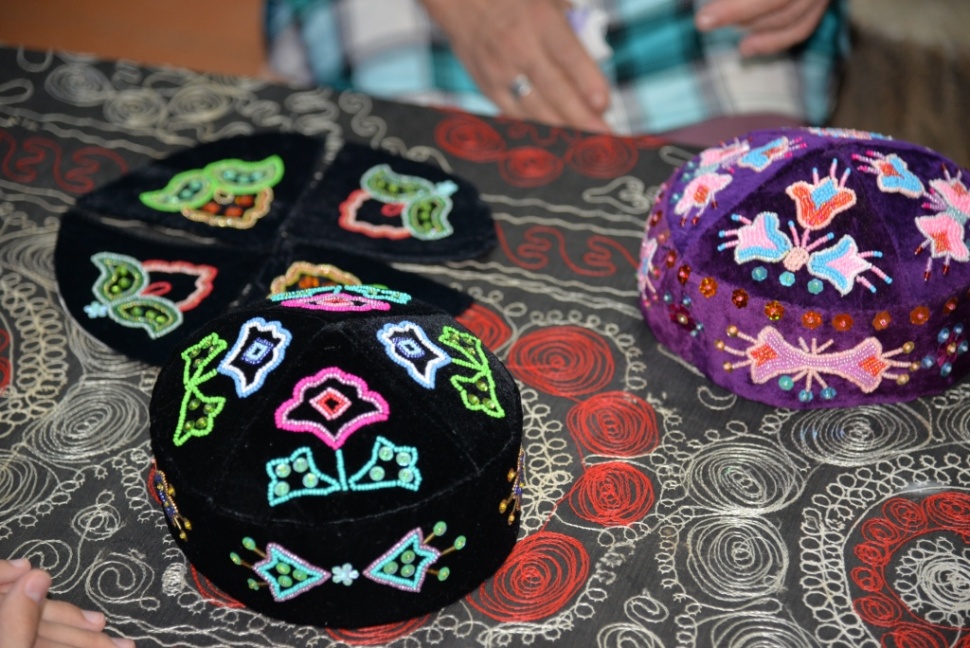 Расходы бюджета Красноярского сельского поселения на           реализацию муниципальной программы в 2019 году
Программа «Развитие культуры»
в сумме 3440,90 тыс.руб.
Подпрограмма «Культурно-досуговый комплекс» мунципальной программы «Развитие культуры» в сумме
 2975,00 тыс.руб
Подпрограмма «Библиотечное обслуживание населения» муниципальной программы «Развитие культуры» в сумме  465,90
 тыс.руб.
Муниципальная программа «Развитие дорожного хозяйства»
На реализацию принятой муниципальной программы
              Красноярского сельского поселения  
                               предусмотрено:
 в 2019 году 824,00 тыс. рублей, 
 в 2020 году 824,00 тыс. рублей,
 в 2021 году 824,00 тыс. рублей.
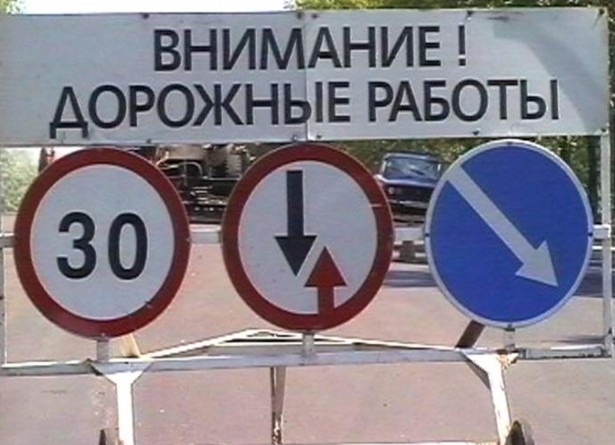 Муниципальная программа «Благоустройство территории  Красноярского сельского поселения»
На реализацию принятой муниципальной программы
              Красноярского сельского поселения  
                               предусмотрено:
 в 2019 году 792,42 тыс. рублей, 
 в 2020 году  647,58тыс. рублей,
 в 2021 году 619,78 тыс. рублей.
Муниципальная программа «Профилактика терроризма и экстремизма, межнациональных (межэтнических) конфликтов»
На реализацию принятой муниципальной программы
              Красноярского сельского поселения  
                               предусмотрено:
 в 2019 году 2,00 тыс. рублей, 
 в 2020 году 2,00 тыс. рублей,
 в 2021 году 2,00 тыс. рублей.
Спасибо за внимание